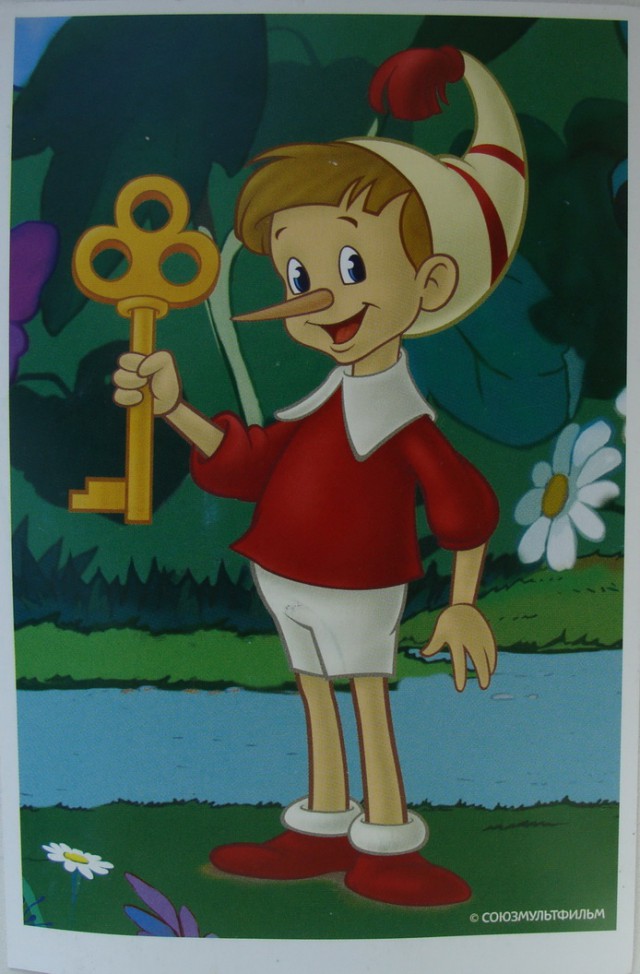 Приключение Буратино
«Приключения Буратино» — советский  музыкальный телевизионный фильм по мотивам сказки Алексея Толстого «Золотой ключик, или Приключения Буратино», созданный на киностудии «Беларусьфильм» в 1975 году. Считается культовым.
В роляхДмитрий Иосифов — БуратиноТатьяна Проценко — МальвинаРоман Столкарц — ПьероТомас Аугустинас — АртемонГригорий Светлорусов — АрлекинНиколай Гринько — папа КарлоЮрий Катин-Ярцев — ДжузеппеРина Зелёная — черепаха ТортилаВладимир Этуш — Карабас-БарабасРолан Быков — кот БазилиоЕлена Санаева — лиса АлисаВладимир Басов — ДуремарБаадур Цуладзе — хозяин харчевни трёх пескарей
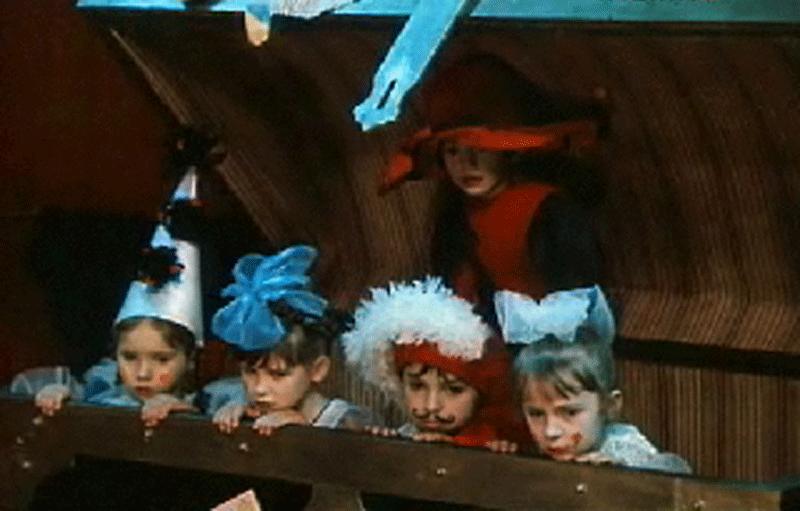 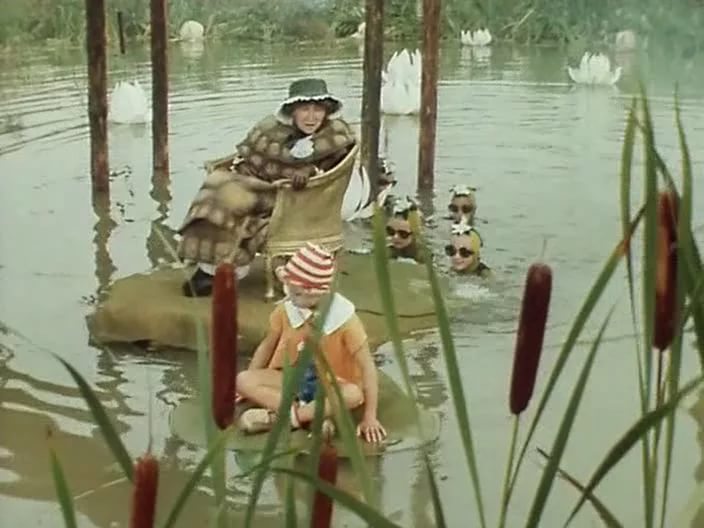 «Приключения Буратино»наверное, до конца жизни останется для меня одним из любимых детских фильмов